Electricity and Magnetism
8th grade Physical Science
Question:
How is lightning similar to getting an electric shock when you reach for a metal doorknob?
Electricity 1/27/15
Electric charges are from protons which are positive and electrons which are negative 
Static Electricity- accumulation of excess electric charges on an object 
Atoms become charged by gaining or losing electrons.
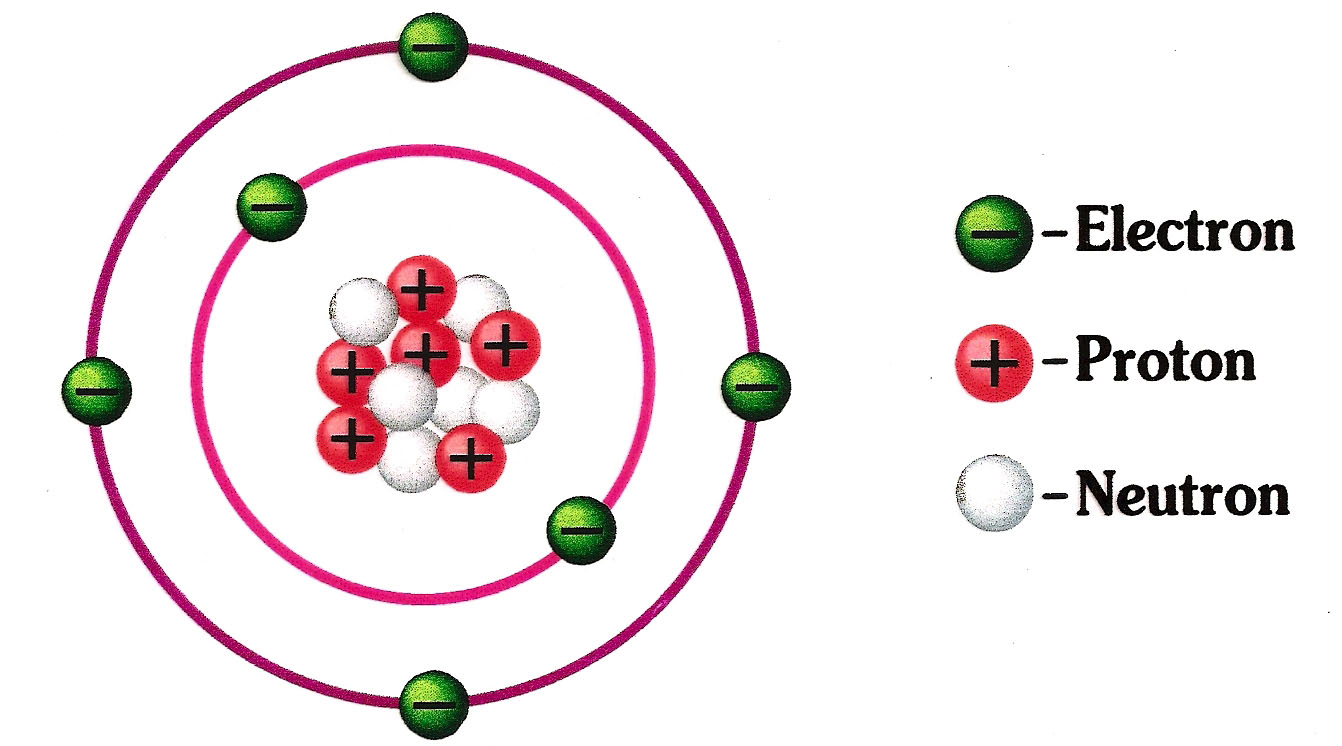 Law of Conservation of Charge- electric charges can be transferred from object to object, but it cannot be created or destroyed. 
Positive and negative charges exert forces on each other.
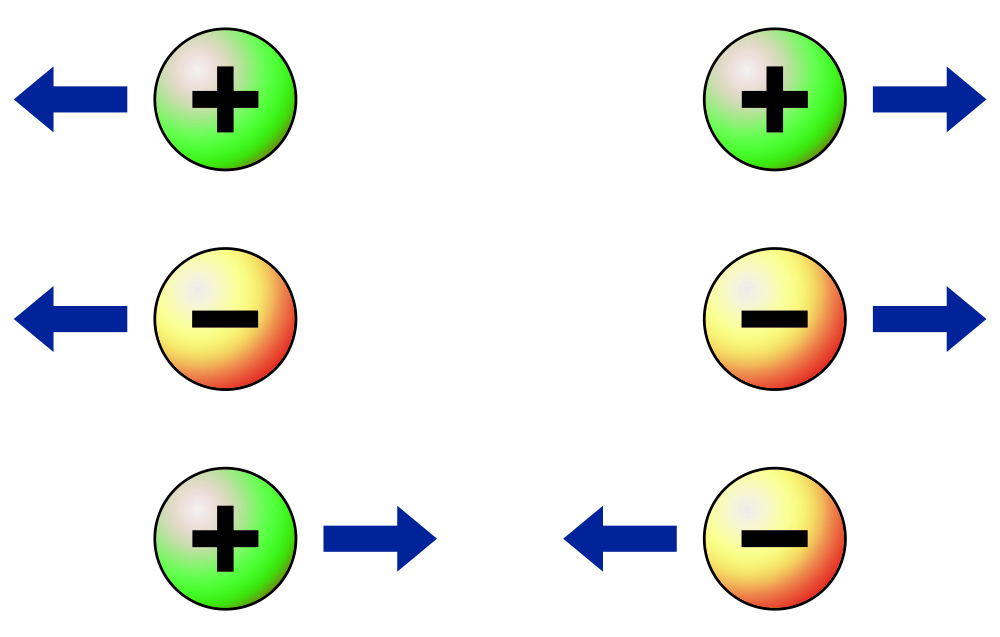 Conductors vs. Insulators 



Charging Objects
Question:
What property of electric current allowed Edison’s first light bulb to light?
Electric Current 2/3/15
Electric current- net movement of electric charges in a single direction through a wire or conductor. 
Voltage difference- force that causes electric charges to flow; charges flow from high voltage  low voltage.
Circuit- a closed path that electric current follows
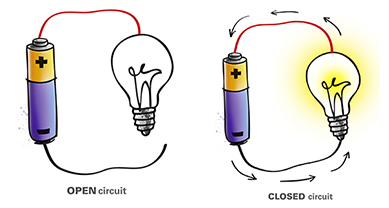 Battery, wires, and voltage difference allows current to flow.
Resistance- tendency for a material to oppose the flow of electrons, changing electrical energy into thermal and light energy 
Making wires thinner, longer or hotter increases resistance. 
All materials have some electrical resistance measured in ohms (Ω) 
Ohms' Law-current in a current equals voltage difference divided by resistance.
Question:
Why does your home have a circuit breaker or fuse box?
Electric Circuits 2/5/15
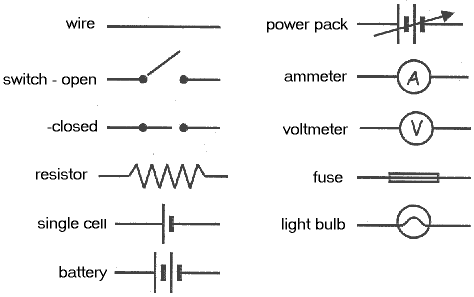 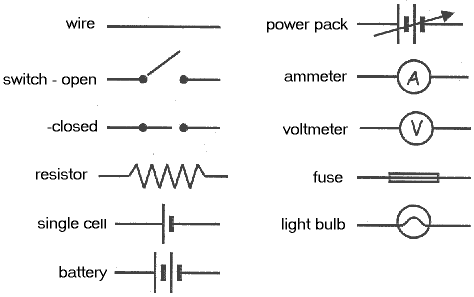 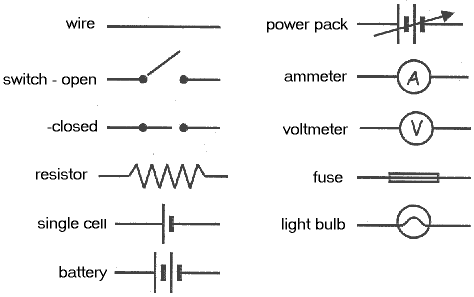 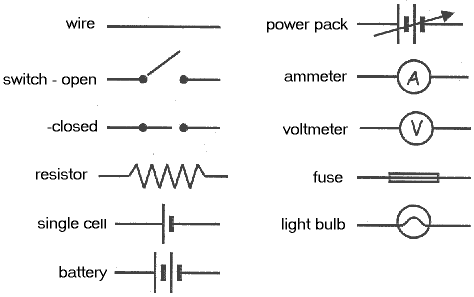 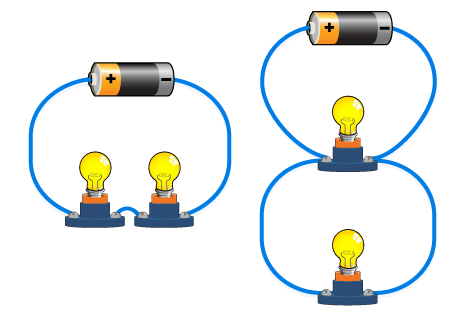 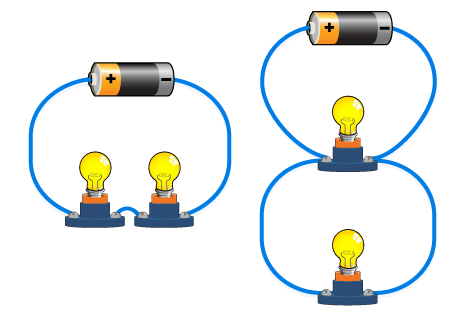 Electrical energy enters your home at the circuit breaker or fuse box and branches out to appliances, wall sockets, and lights. 
Circuit breaker- small piece of metal that bends when it gets hot, opening circuit and stopping current flow. 
Electric fuse- small piece of metal that melts if current becomes too high, opening circuit.
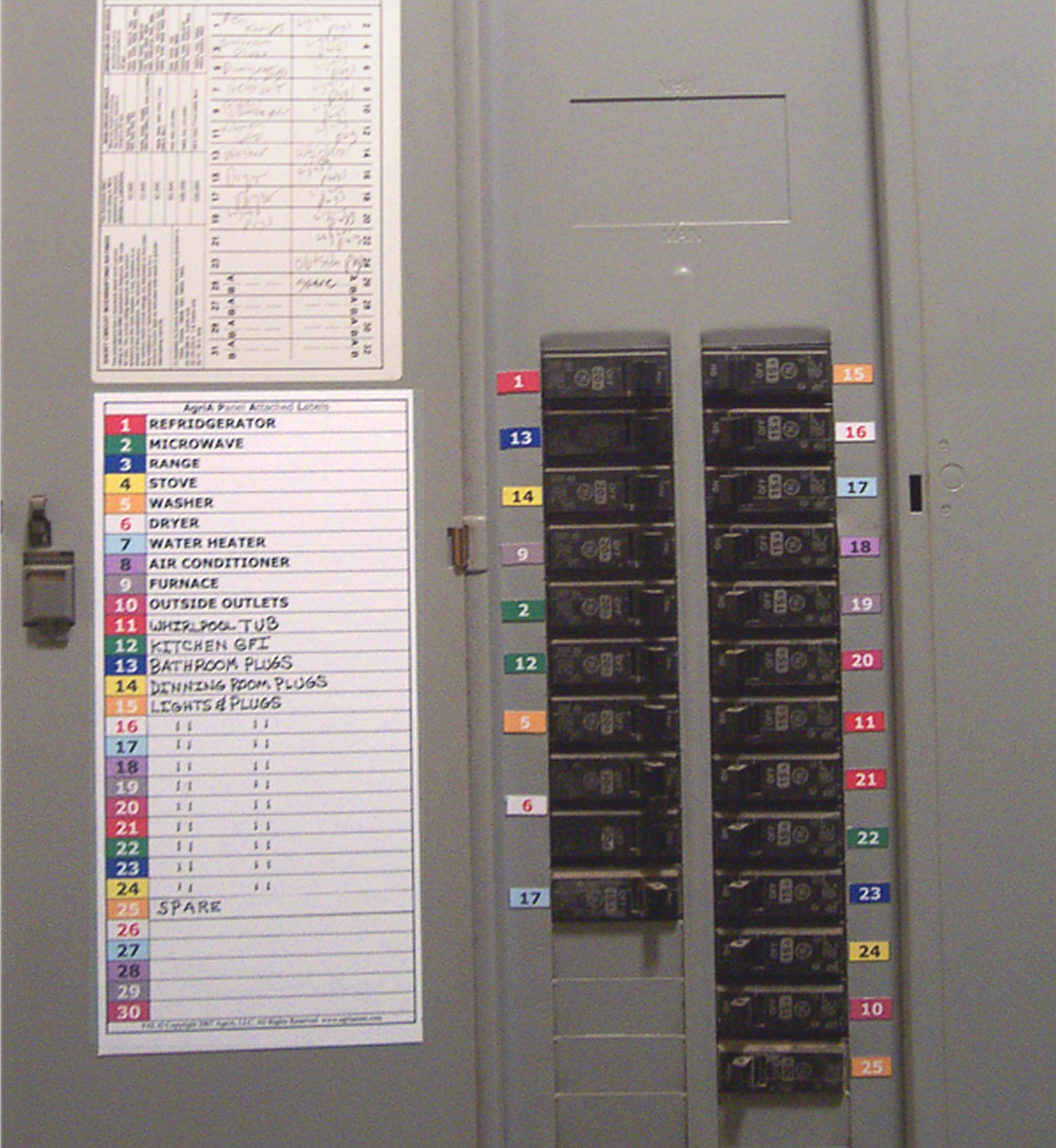 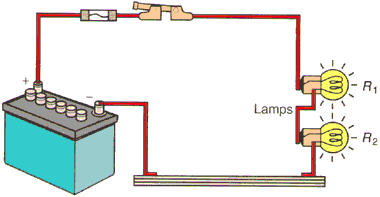 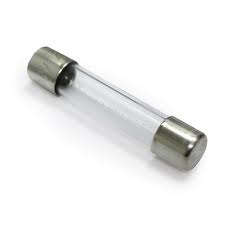